Ocak 2023
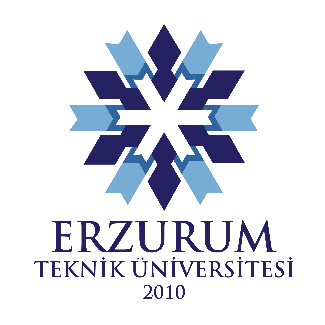 KA171 nedir?
KA131 faaliyetine benzeyen ama ayrıştığı noktalar bulunan bir hareketlilik projesidir.

KA131 faaliyetinden ayrılan en temel noktalar:
Gerçekleştirilen faaliyet türleri KA131’e benzer.
Ama sadece outgoing değil, incoming hareketlilikler de var ve tüm sorumluluk üniversitede.

Ortaklık kurulan ülkeler farklı.

Başvuru ve değerlendirme süreçleri bambaşka.

Bir ülke için tahsis edilen hibe başka bir ülke için kullanılamıyor.

Mali kaynaklar kısıtlı.
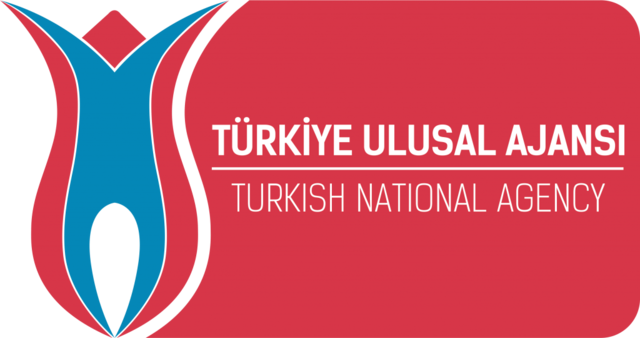 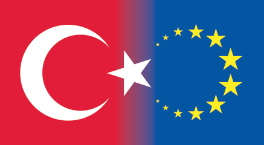 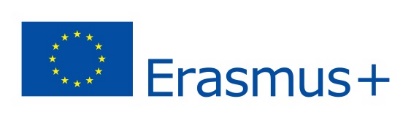 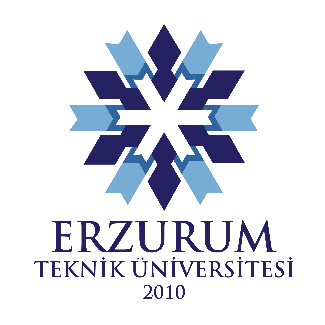 Erasmus+ programı için ülke kategorizasyonu
ÜLKELER
EU members & third countries associated to the Programme
Third countries not associated to the Programme
Eski terminoloji ile “Programme Countries”
Eski Terminoloji ile “Partner Countries”
AB üyesi olmayıp,
Erasmus+ Programına dahil olan Ülkeler
AB Üyesi Ülkeler
14 farklı bölgeye ayrılmış 169 ülke
Austria  Belgium  Bulgaria  Croatia
G.A of Southern Cyprus  Czech Republic
Denmark  Estonia  Finland  France  Germany  Greece  Hungary  Ireland
Italy  Latvia  Lithuania
Luxemburg  Malta  Netherlands  Poland  Portugal  Romania  Slovakia  Slovenia  Spain  Sweden
Iceland  Liechtenstein  North Macedonia  Norway
Serbia  Turkey
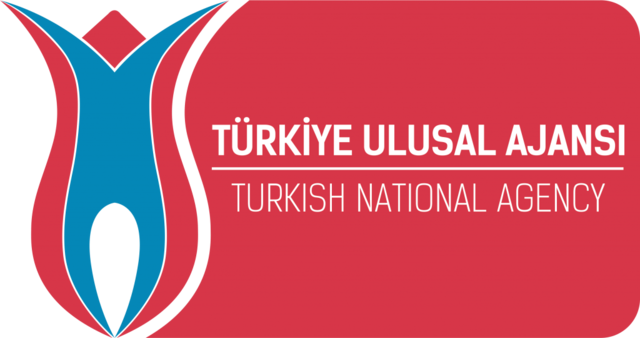 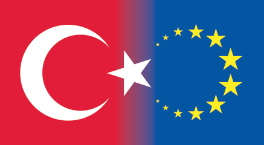 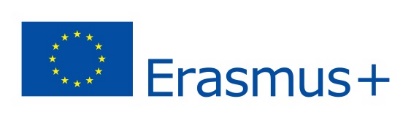 KA171 ÜLKELERİ
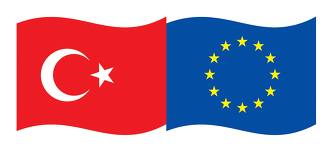 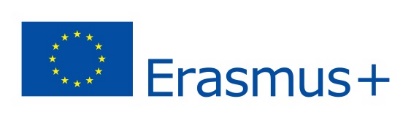 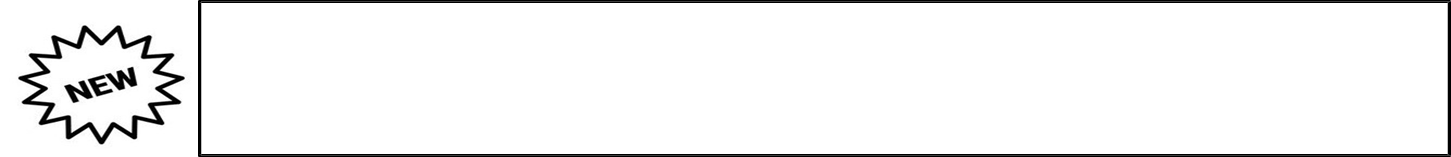 Afrika, Karayip ve Pasifik ülkeleri bölgesi, 3 farklı bölgeye (Sub-Saharan Africa, Carribean ve Pasific) bölündü!

Afganistan, Asya’dan Orta Asya’ya geçti!

Middle East kategorisine Bahrain, Kuwait, Oman, Qatar, Saudi Arabia, United Arab Emirates eklendi!
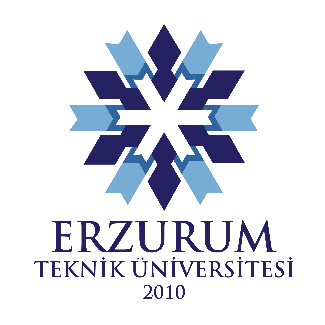 KA171 KAPSAMINDA GERÇEKLEŞTİRİLEBİLECEK HAREKETLİLİKLER
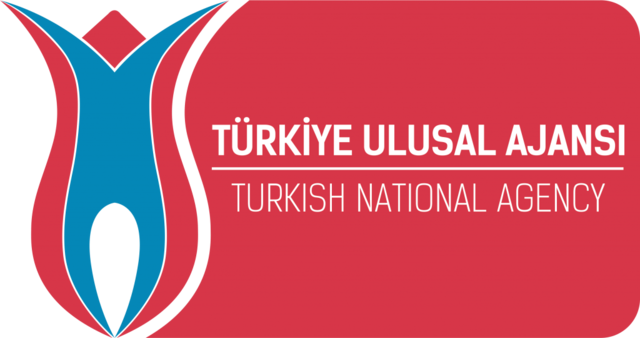 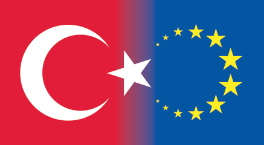 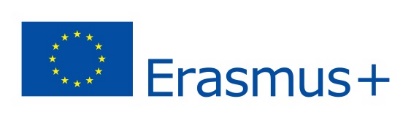 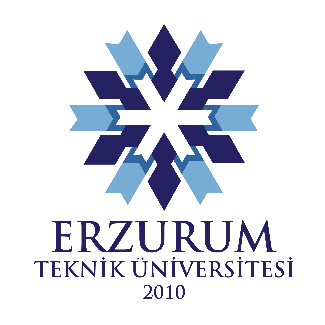 Öğrenci Öğrenim Hareketliliği
Öğrenci

2-12 ay
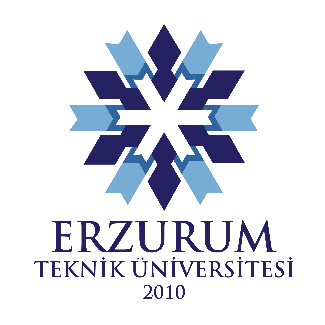 Öğrenci Staj Hareketliliği
Öğrenci ya da yeni mezun

2-12 ay
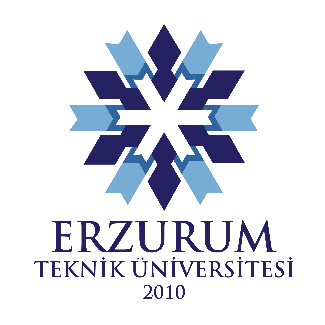 Personel Ders Verme Hareketliliği
Yükseköğretim kurumunda görevli ders veren personel ya da kamu/özel bir kurum/kuruluşta çalışan personel

5 gün-2 ay (5 gün ardışık olmalıdır)

1 hafta ve daha kısa süreli hareketliliklerde 8 saat ders verilmesi koşulu bulunmaktadır.

Personel davet edilen durumlarda minimum süre 1 gün olabilir, saat için minimum yoktur.
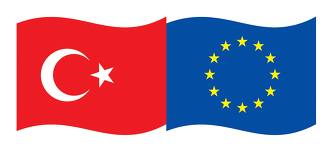 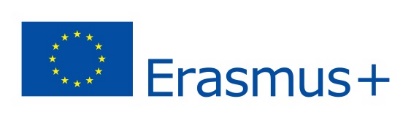 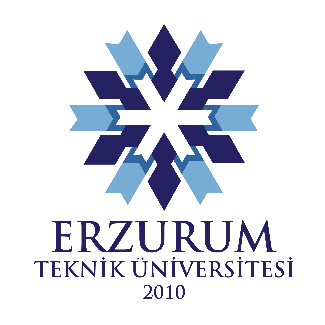 Personel Eğitim Alma Hareketliliği
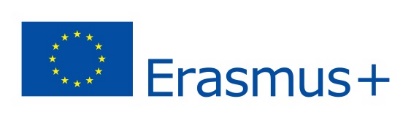 Yükseköğretim kurumunda görevli personel (akademik/idari)

5 gün-2 ay (5 gün ardışık olmalıdır)

Ülkemizdeki üniversite personeli ortak ülkedeki kamu/özel bir kurum/kuruluşa eğitim almak üzere gidemez.
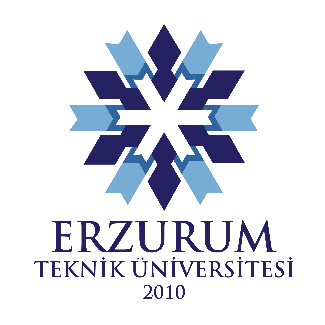 Yeni imkanlar
Doktora Hareketliliği

Doktora öğrencileri ve doktoradan yeni mezun olanlar için sunulan bir fırsattır.
Doktora öğrencileri öğrenim/staj hareketliliği gerçekleştirebilirler.
Doktoradan yeni mezun olanlar ise, kısa veya uzun dönem staj hareketliliği yapabilirler.
Kısa dönem faaliyet için 5-30 gün arası fiziksel hareketlilik yapılması gerekmektedir.
Hareketlilik Kısıtı Olan Ülkeler
Kırmızı ile renklendirilen ülkelere sadece personel ve doktora seviyesinde öğrenci gönderilebilir.

Gelen yönlü hareketlilik için bir kısıtlama bulunmamaktadır.

Kırmızı ile işaretli ülkeler OECD Kalkınma Yardımı Komitesi tarafından resmi kalkınma yardımı sağlanan ülkelerdir.

DAC (Development Assistance Committee) list of ODA (Official Development Assistance) recipients listesi yıldan yıla güncelleniyor olsa da,  2022 proje süresince kırmızı ile işaretli ülkeler kullanılacaktır.
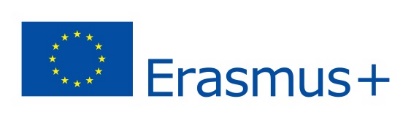 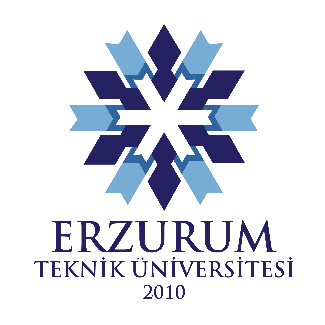 KA171 Hibe Destekleri-1
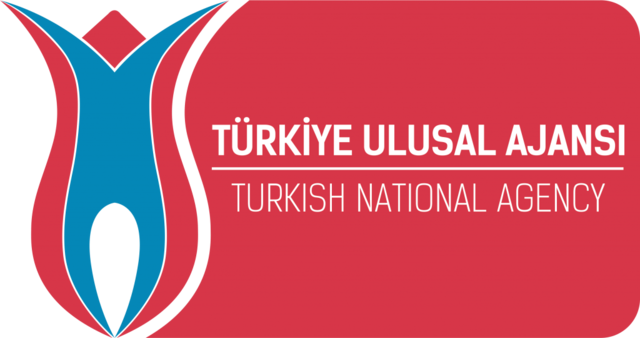 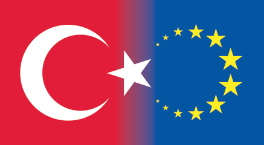 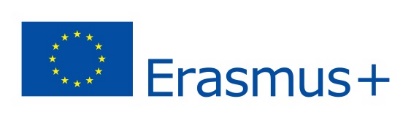 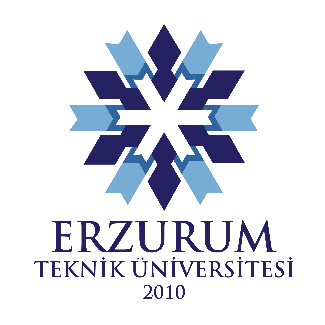 KA171 Hibe Destekleri-2
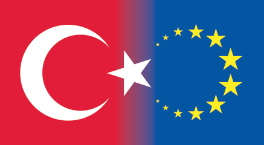 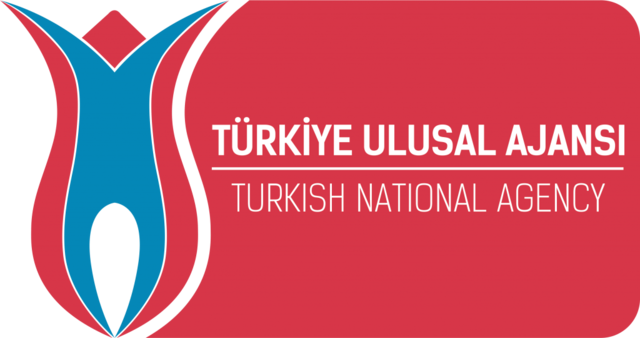 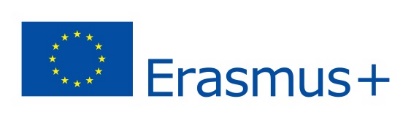 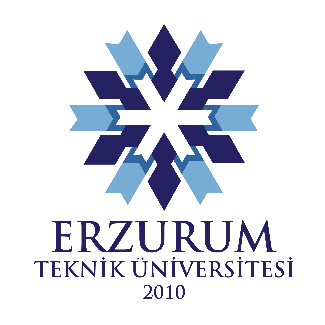 KA171 Hibe Destekleri-2
KA171 Hibe Destekleri-2
ÖĞRENCİ VE PERSONEL İÇİN DAHİL ETME DESTEĞİ
(Inclusion Support)
UYGUN İHTİYAÇLARIN %100‘ü
Dahil etme desteği, ek finansal destek olmadığı takdirde fiziksel, zihinsel veya sağlık durumu nedeniyle hareketlilik faaliyetine katılamayacak kişilere sağlanmaktadır.
Söz konusu hibenin sağlanabilmesi için, üniversitenin, dahil etme desteğine ihtiyaç duyan öğrenci/personeli adına Ulusal Ajans’a başvuruda bulunması gerekmektedir.  Bu hibe gerçek harcamalar üzerinden verildiğinden, faaliyet sonrasında harcamalara dair faturaların Erasmus ofisine teslim edilmesi gerekmektedir.
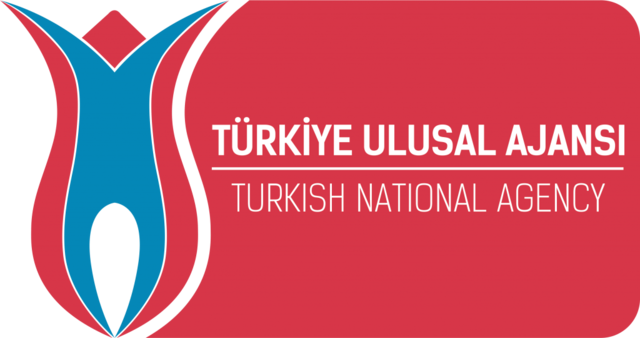 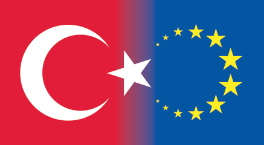 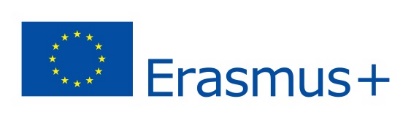 Ülkelerin 2022 Dönemi KA171 Taslak Bütçeleri
27.146.047,88
30.000.000,00
23.071.570,66
20.638.945,37
25.000.000,00
2022 bütçesi
EU	194 Milyon €
TR	7 Milyon €
18.330.750,10
20.000.000,00
14.157.564,18
15.000.000,00
7.931.071,90
7.055.590,46
6.992.539,31
5.797.562,39
10.000.000,00
5.372.800,72
5.267.354,27
4.915.703,95
4.802.278,26
4.374.406,56
4.313.983,10
3.662.776,48
3.584.332,50
3.364.272,91
3.102.406,27
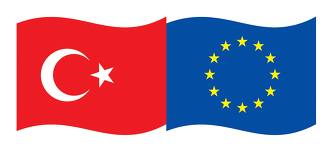 2.842.677,00
2.779.743,72
2.684.455,30
2.452.548,36
2.184.913,22
2.107.695,00
1.809.009,60
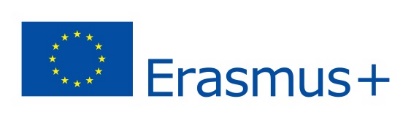 5.000.000,00
932.891,78
638.573,18
579.805,87
534.345,36
490.159,49
161.041,23
106.496,81
0,00
DE    FR	IT	ES     PL    RO    TR    NL    BE     PT     CZ     EL    HU    SE     AT     FI     BG    SK DK    IE	LT    NO   HR    LV	SI	EE     CY     IS    MT  LU    RS	LI MK
Türkiye’nin Bölgelere göre
2022 Dönemi KA171 Taslak Bütçesi
Caribbean (Region 11); 44.472,39 €; 1%
US and Canada (Region 12); 214.826,54 €; 3%
Latin America (Region 10);
214.965,04 €; 3%
Western Balkans (Region 1);  1.297.409,63 €; 18%
Sub-Saharan Africa (Region 9);  1.862.829,79 €; 26%
Neighbourhood East (Region 2);  831.148,45 €; 12%
South-Mediterranean (Region 3);
1.155.236,83 €; 16%
Asia (Region 5); 651.570,25 €; 9%
Russian Federation (Region 4);  484.900,19 €; 7%
Pacific (Region 8);
68.017,27 €; 1%
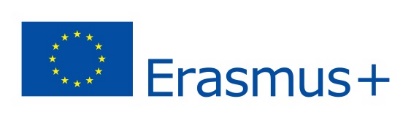 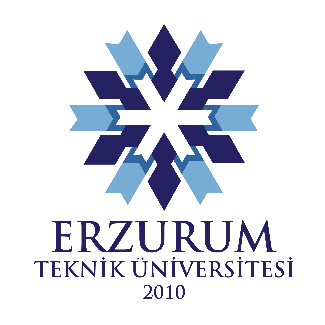 Kimler KA171 başvurusu yapabilir?
ECHE sahibi olan yükseköğretim kurumları

Akredite olan ya da akredite olmak için başvuruda bulunan konsorsiyumlar* (KA130)
*En az ikisi ECHE sahibi HEI olmak üzere asgari 3 ortaktan oluşan yapı!
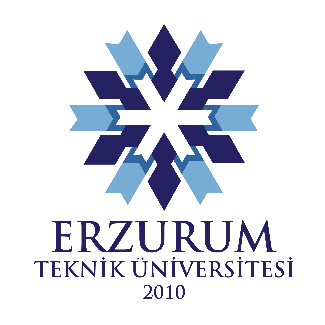 Kimler KA171 projesine ortak olabilir?
	Ortak olunacak üniversite, ilgili ülkenin ulusal otoritesi tarafından yükseköğretim kurumu  olarak tanınıyor olmalı!
	KA171 kapsamında işbirliği yapılamayan kurumlar ile Lugansk ve Donetsk bölgesinde  bulunup, işbirliği yapılabilecek kurumlar!

 https://www.ua.gov.tr/anasayfa/icerikler/baglanti-ve-dokumanlar/2022-donemi-ka107-sozlesme-belgeleri/
2021-2027 dönemi EU hedefleri
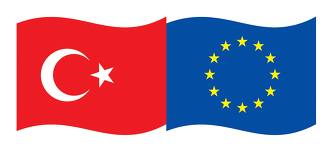 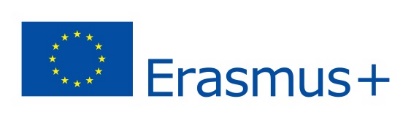 2021-2027 Dönemi EU hedefleri ile ilgili  olarak ihtiyaç duyulacak ülke kategorileri
Least developed countries
High income countries with a budget ceiling  Other countries with a budget ceiling
 Migration priority countries
Migration priority countries + Least developed countries
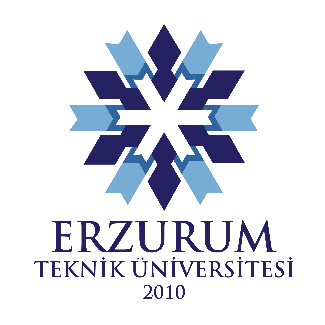 Başvuru Süreci
BAŞVURULAR ÜLKE DEĞİL BÖLGE TEMELLİ YAPILACAKTIR
Konuyla ilgili gerekli bilgileri toplamak için hocalarımıza ve partner kurumlara yönelik bilgi formları hazırlanmıştır. Bu formların doldurulup Dış İlişkiler Ofisine iletilmesi gerekmektedir.
TÜM PROJE
için yalnız BİR  kez      cevaplanacaktır
Proje Tasarımı ve İşbirliği  Düzenlemelerinin Kalitesi (max.40  puan)
Proje Tasarımı ve İşbirliği  Düzenlemelerinin Kalitesi (max.40  puan)
Kalite Değerlendirmesi
*Her bölge için toplam ≥60
*Her kriter için %50
Etki ve Yaygınlaştırma  (max. 20 puan)
Stratejinin İlgililiği  (max. 40 puan)
Her bölge için  cevaplanacaktır.
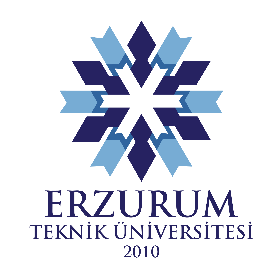 Yeni Erasmus+ Programının Öncelikleri-I
İklim, Çevre ve Sürdürülebilirlik

Konuyla ilgili farkındalık sağlanması ve  uygulanması
Dahil Etme ve Çeşitlilik

Herkese eşit fırsat ve erişim imkanı sunulması
Çeşitliliğin sağlanması
Aktif Katılım

Gençlerin yaşamlarını etkileyen konular hakkında  bilgi ve farkındalık oluşturulması
Dijital Dönüşüm

Tüm alanlarda dijital teknolojilerin kullanılması
Fiziksel hareketlilik ve sanal araçların birlikte kullanımı, sanal işbirliği vb.
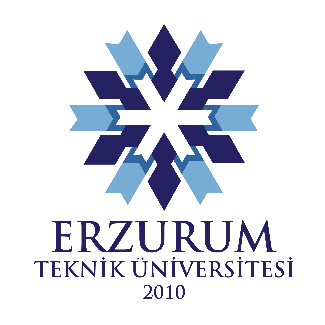 23 Şubat 2023  (Brüksel saati ile  12:00)
BAŞVURU SON TARİHİ:
Başvurular Dış İlişkiler Ofisi tarafından tek elden yapılacağı için partner kurum ve ilgili akademisyen tarafından doldurulmuş bilgi formlarının ofisimize en geç 6 Şubat 2023 tarihinde iletilmesi gerekmektedir.
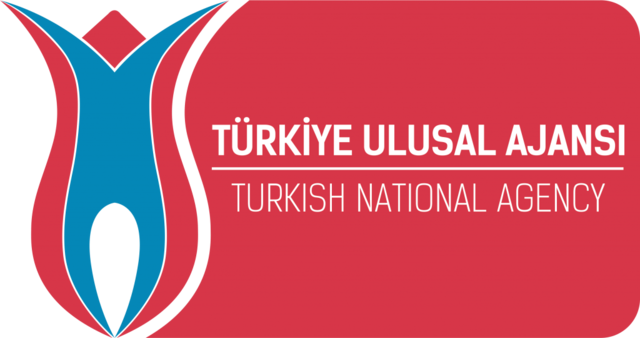 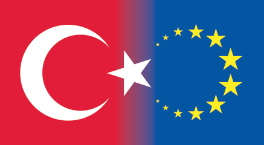 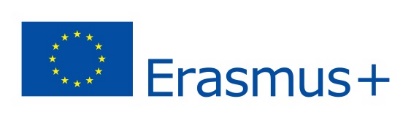 Sorularınız için:
erasmus@erzurum.edu.tr
444 5 388 – 2568/2276